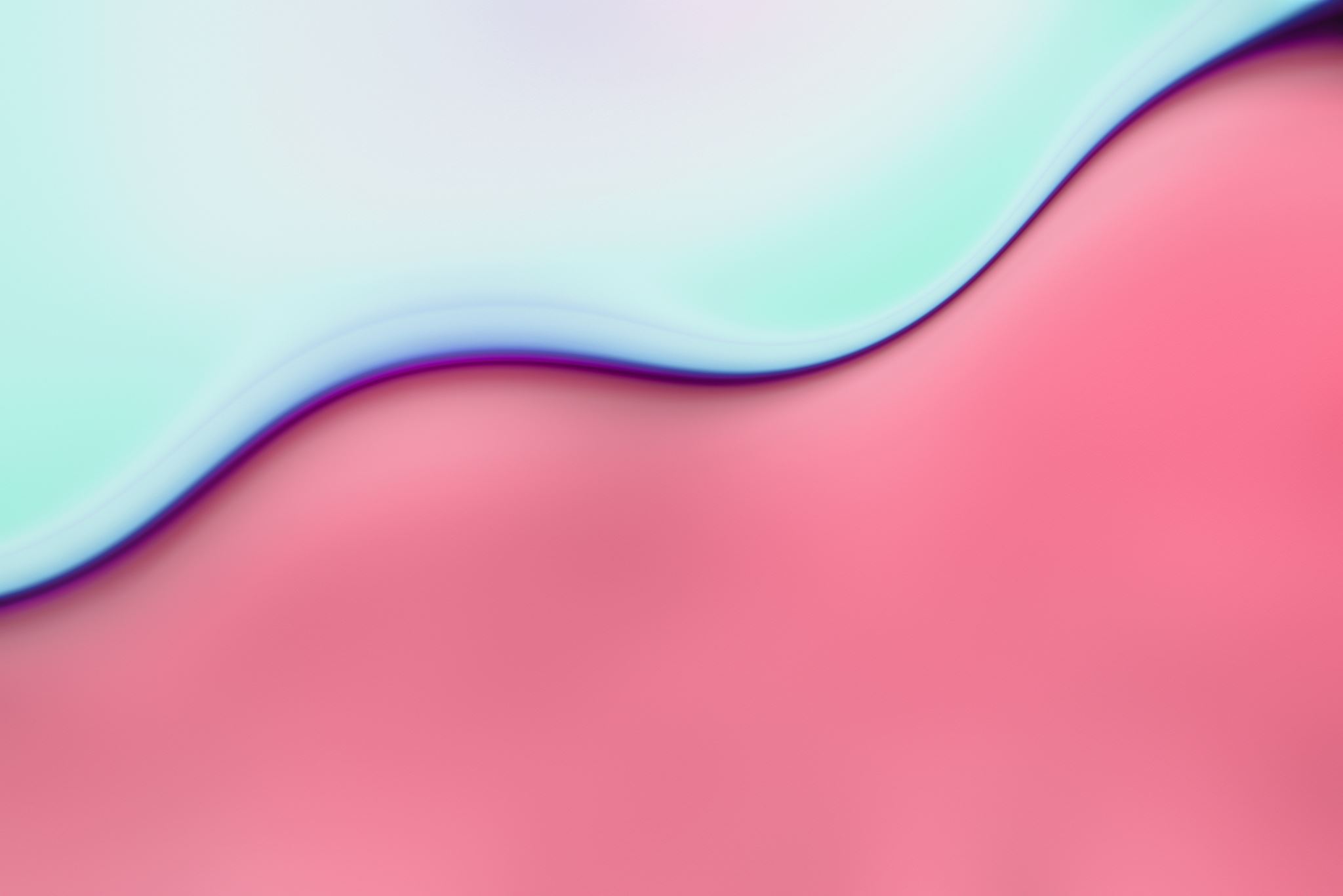 Staff Meeting
March 1
More staff paperwork
1 addendum to sign 
1 promise that you’re moral
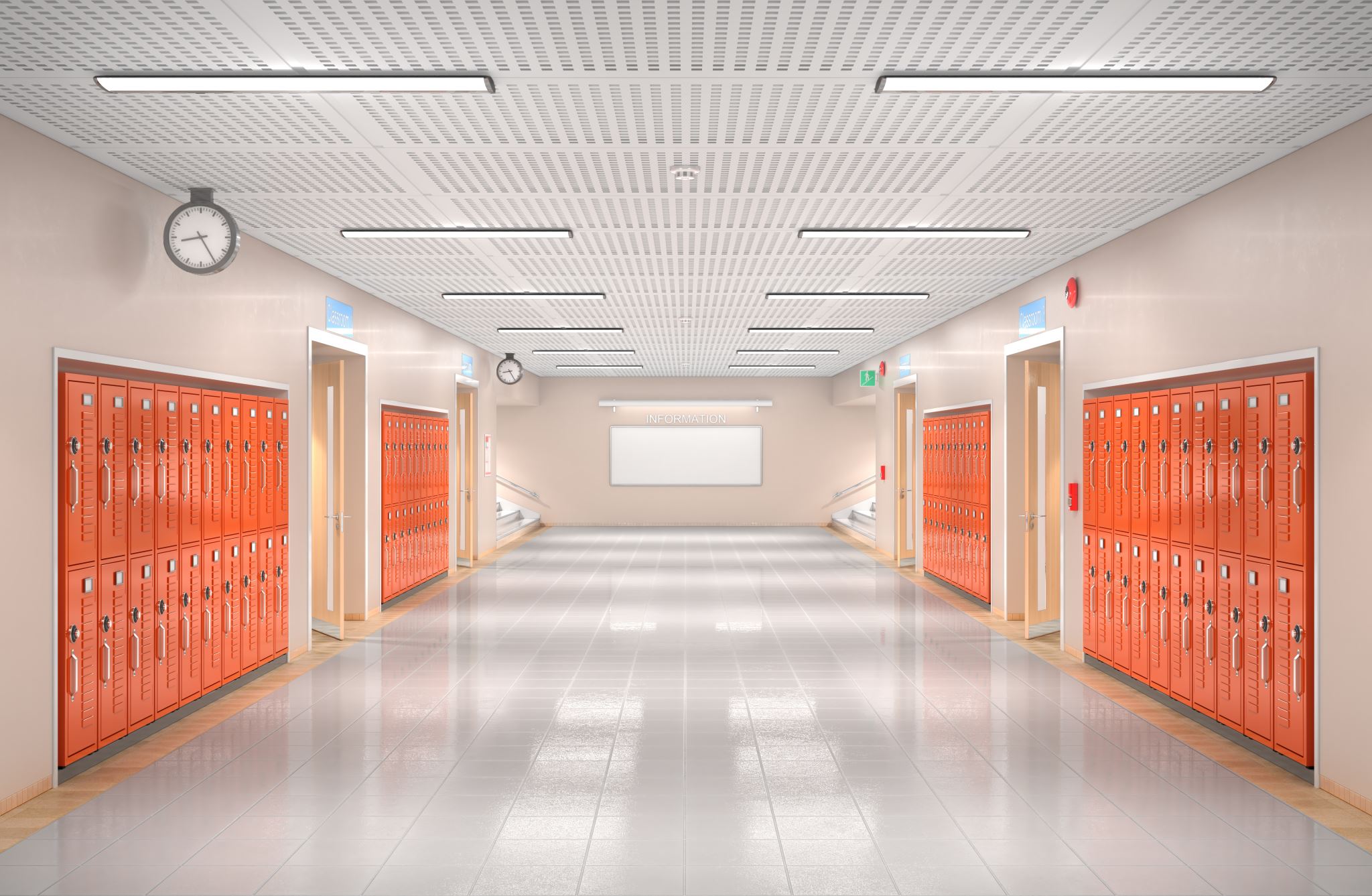 Fire Drill issues
We need a staff member who does NOT have students (or only has a couple) to check EVERY room that students could potentially be. 
Teachers should leave their doors OPEN so that the check person can CLEAR the floor 
NONE of the doors should be closed and locked if the students would have access to it
Let’s solve this together
Grading
We can use Exceeds expectations, Meets expectations, Approaching expectations, and Falls Far Below expectations for K-5, but we will need to switch to formal report cards with percentage-based letter grades (or we can do S for satisfactory, etc) 
Middle school will have to switch to 40% weight to quizzes / tests and the rest can be spread out among participation, projects, homework, etc…
High school will have to switch to 50% weight to quizzes/tests. In-class independent projects can be used but it would have to be administered like a test – all done in school under a certain time frame. And it can’t take up TOO much class time – it could be short answer / essay – it doesn’t have to be like a 50-question test
Academic files
They need to be in a locked cabinet NOT in classrooms. It needs to include all progress reports, IOWA scores, and samples of student work (first and last writing samples, end of course math test)
The new locking cabinets will be housed in room 105 during the week and room 113 during the weekend. They may not be accessible to kids or church members at any time.
IOWA testing
IOWA continued
Here’s what I told the kids: 
Failing the test will not get you held back by itself. 
Scoring really high on the test MAY help you move up faster
High schoolers can graduate with a standard diploma if they pass at a 10.6 grade level equivalency in math and reading  
This is one way we are seeing what you know
Materials you should have
A bunch of #2 pencils
Scratch paper (for math) 
Calculators (for math)
The direction book 
Post-it notes
During the test, what do you do?
You can grade student work
You can lesson plan 
You can walk around and make sure students are the same number that they are reading (this happens more than you’d think) 
You can walk around and make sure they are filling in the correct area of the answer key (this happens a lot too) 
Walk around and make sure they are NOT writing in the book, if there is an answer key (3rd and up) 

You may not be on your phone, except to check timing
What accommodations do we do? (with certain students)
Extended time (no more than time and a half)
Read aloud the math problems
How do you know if you can do these things? If you’re not sure, ask Ms. Stacey. 
Explain directions (everyone)